Sensory Evaluation worksheet
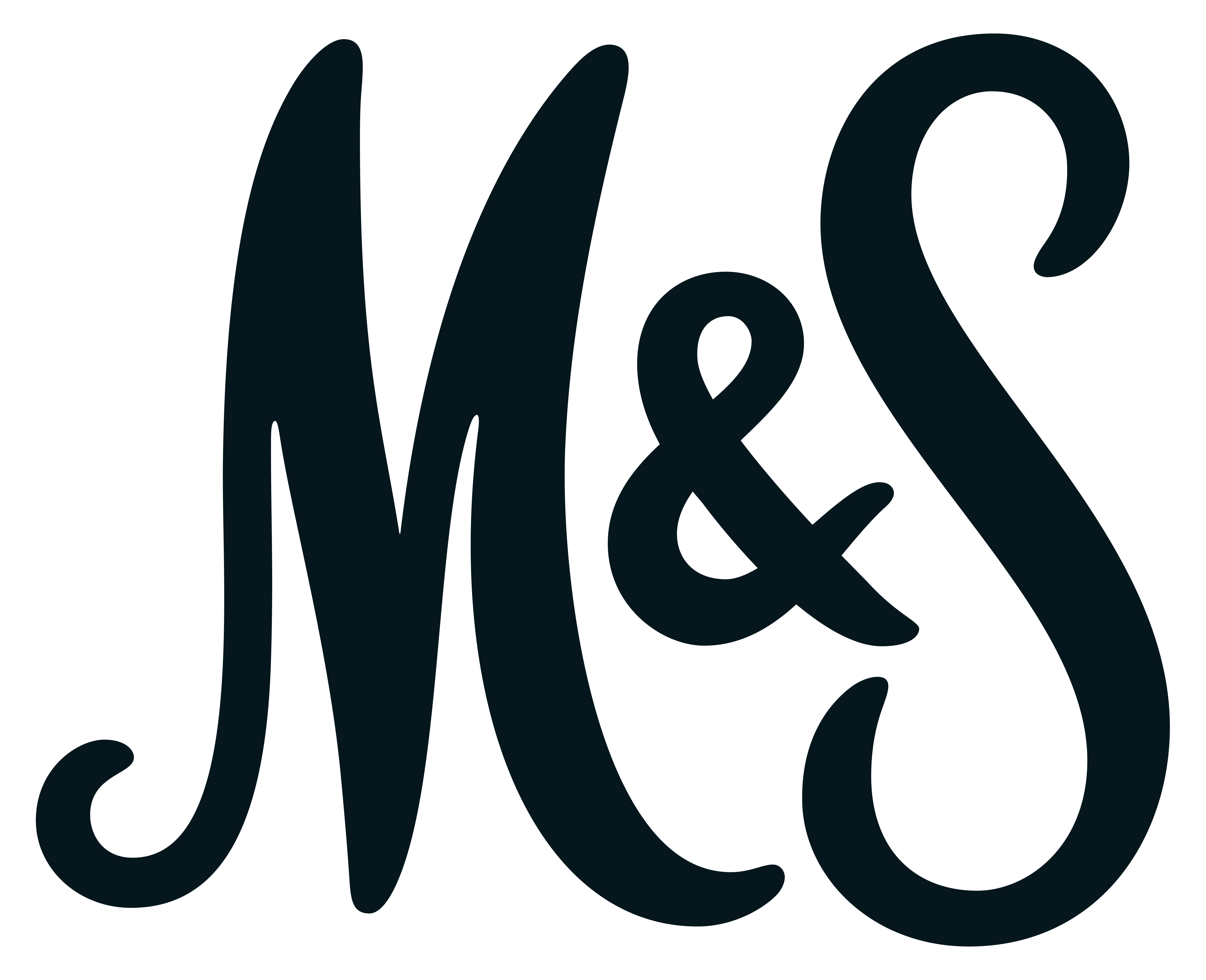 Select 8 attributes to evaluate and write them in the boxes.
Taste the pudding, scoring the intensity of each attribute (0 = lowest, 5 = highest).
1.
8.
2.
3.
7.
0
5
1
4
2
3
4.
6.
5.